A community wealth-building project
RENAISSANCE HBCU OPPORTUNITY FUND
RENAISSANCE HBCU OPPORTUNITY FUND
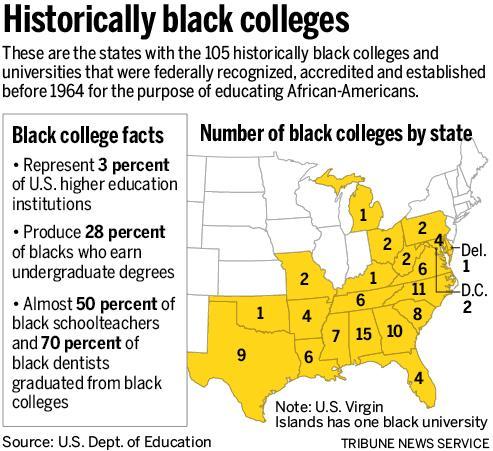 NOT AN OFFER TO PURCHASE OR SELL SECURITIES.
THE CONTENT IS PROVIDED FOR INFORMATIONAL PURPOSES ONLY AND IS NOT AN OFFER TO SELL SECURITIES OR THE SOLICITATION OF AN OFFER TO PURCHASE SECURITIES AND MAY NOT BE RELIED UPON IN CONNECTION WITH THE PURCHASE OR SALE OF ANY SECURITY. ANY OFFERING OR SOLICITATION WILL BE MADE ONLY TO QUALIFIED PROSPECTIVE INVESTORS PURSUANT TO A CONFIDENTIAL PRIVATE PLACEMENT MEMORANDUM AND SUBSCRIPTION DOCUMENTS, ALL OF WHICH SHOULD BE READ IN THEIR ENTIRETY.
RENAISSANCE HBCU OPPORTUNITY FUND
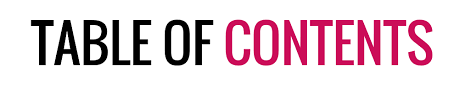 Introduction.………………………………………………………...……………………………..…………….… Page 3
History of HBCUs………………...…………….…………………………………………………….……..….… Page 4
Opportunity Zone Program……….……...…………………………………………………...……………...…...Page 6
Initiative Objectives…………………………………...……………………………………………...…………….Page 7
HBCU Mixed Use Projects………………………...………….…………………………………….…………….Page 8
HBCU Teaching Hotels……….……………………………...…..……………………………..……………..….Page 9
Exit Strategies…………… ……….……...…………………………………………………...……………........Page 10
Community Impacts………………………...………….……………………………………….…….………….Page 11
Team……………..………………………………………...…………………………………………………..….Page 20
NOT AN OFFER TO PURCHASE OR SELL SECURITIES.
THE CONTENT IS PROVIDED FOR INFORMATIONAL PURPOSES ONLY AND IS NOT AN OFFER TO SELL SECURITIES OR THE SOLICITATION OF AN OFFER TO PURCHASE SECURITIES AND MAY NOT BE RELIED UPON IN CONNECTION WITH THE PURCHASE OR SALE OF ANY SECURITY. ANY OFFERING OR SOLICITATION WILL BE MADE ONLY TO QUALIFIED PROSPECTIVE INVESTORS PURSUANT TO A CONFIDENTIAL PRIVATE PLACEMENT MEMORANDUM AND SUBSCRIPTION DOCUMENTS, ALL OF WHICH SHOULD BE READ IN THEIR ENTIRETY.
RENAISSANCE HBCU OPPORTUNITY FUND
Introduction 
Renaissance Equity Partners organized the Fund in collaboration with the nonprofit HBCU Community Development Action Coalition, upon the principle that investors can do well by doing good. We are honored to have received organizational support from the Kresge and Rockefeller Foundations and Calvert Impact Capital. 
The Fund focuses upon opportunistic and value-added real estate investments on or near the campuses of HBCUs. We are primarily interested in mixed use projects and an asset class we call “HBCU Teaching Hotels”. We attempt to structure each transaction to provide an ownership interest to the neighboring HBCU (or a designated nonprofit affiliate). 
The HBCU Teaching hotels will be educators and job creators. They will serve as “hands-on” teaching venues for students studying Hospitality Management or Business Administration at nearby HBCUs. Just as university teaching hospitals prepare future generations of health care professionals, the HBCU Teaching Hotels will prepare future generations of hospitality executives and entrepreneurs.
The mixed-use and neighborhood retail projects will bring purveyors of quality goods and services to HBCU communities.  We are particularly interested in mixed use projects with commercial components capable of bringing supermarkets to U.S. Department of Agriculture designated Food Deserts and/or health care facilities to U.S. Department of Health & Human Services designated Medically Underserved Communities. The mixed-use projects will also create workforce housing opportunities for junior faculty, staff, graduate students and military veterans with GI Bill educational benefits.
NOT AN OFFER TO PURCHASE OR SELL SECURITIES.
THE CONTENT IS PROVIDED FOR INFORMATIONAL PURPOSES ONLY AND IS NOT AN OFFER TO SELL SECURITIES OR THE SOLICITATION OF AN OFFER TO PURCHASE SECURITIES AND MAY NOT BE RELIED UPON IN CONNECTION WITH THE PURCHASE OR SALE OF ANY SECURITY. ANY OFFERING OR SOLICITATION WILL BE MADE ONLY TO QUALIFIED PROSPECTIVE INVESTORS PURSUANT TO A CONFIDENTIAL PRIVATE PLACEMENT MEMORANDUM AND SUBSCRIPTION DOCUMENTS, ALL OF WHICH SHOULD BE READ IN THEIR ENTIRETY.
RENAISSANCE HBCU OPPORTUNITY FUND
History and Contributions of HBCUs
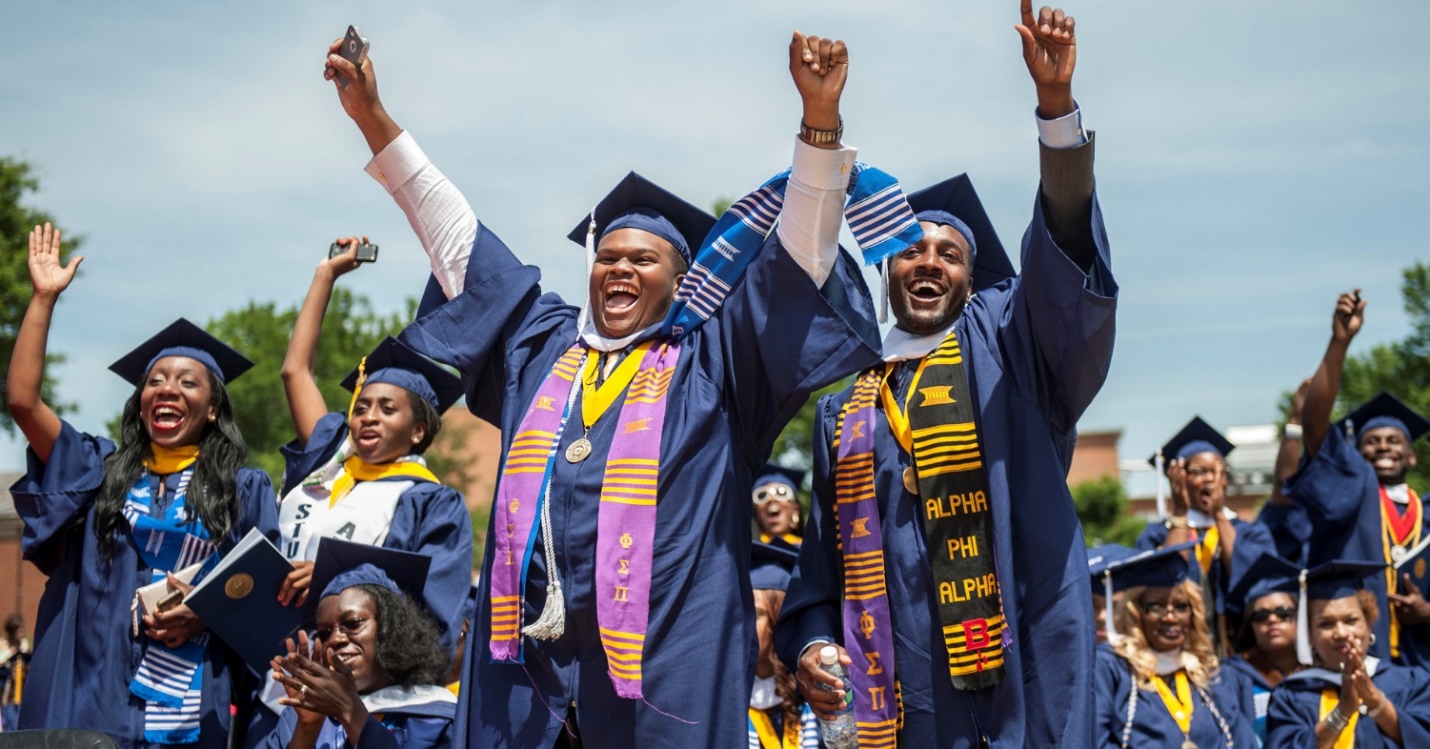 NOT AN OFFER TO PURCHASE OR SELL SECURITIES.
THE CONTENT IS PROVIDED FOR INFORMATIONAL PURPOSES ONLY AND IS NOT AN OFFER TO SELL SECURITIES OR THE SOLICITATION OF AN OFFER TO PURCHASE SECURITIES AND MAY NOT BE RELIED UPON IN CONNECTION WITH THE PURCHASE OR SALE OF ANY SECURITY. ANY OFFERING OR SOLICITATION WILL BE MADE ONLY TO QUALIFIED PROSPECTIVE INVESTORS PURSUANT TO A CONFIDENTIAL PRIVATE PLACEMENT MEMORANDUM AND SUBSCRIPTION DOCUMENTS, ALL OF WHICH SHOULD BE READ IN THEIR ENTIRETY.
RENAISSANCE HBCU OPPORTUNITY FUND
The U.S.’s 104 HBCUs were organized in the years following the Civil War to educate the then recently emancipated former slaves. A few such as Howard University in Washington DC were started by the federal government’s Freedmen’s Bureau. Others, such as Spelman and Morehouse in Atlanta GA were founded by abolitionist missionaries and northern philanthropists. Many were organized by southern state governments with large Black populations to implement the (always) separate but (never) equal doctrine articulated and upheld by the U.S. Supreme Court’s infamous 1896 Plessy vs. Ferguson decision. 
Until the early 1960s, HBCUs were, with very few exceptions, the only higher education option for most African Americans. Today, HBCUs continue their long and proud legacy of providing quality educations to young African Americans. 
More than 50% of our nation’s Black school teachers and 70% of Black physicians and dentists earned degrees at HBCUs.
Over half of the nation’s Black females with PHDs in scientific fields received undergraduate degrees at one of two HBCUs, Spelman College in Atlanta, GA or Bennett College in Greensboro NC.
Xavier University in New Orleans, LA ranks #1 in placing Blacks in medical schools.
Large number of respected household names are HBCU Graduates. Representative examples include: 
Dr. Martin Luther King: Morehouse College
Kamala Harris U.S Senator and presidential candidate: Howard University
Oprah Winfrey, media entrepreneur: Tennessee State University
Toni Morrison, Nobel Prize winning author: Howard University
NOT AN OFFER TO PURCHASE OR SELL SECURITIES.
THE CONTENT IS PROVIDED FOR INFORMATIONAL PURPOSES ONLY AND IS NOT AN OFFER TO SELL SECURITIES OR THE SOLICITATION OF AN OFFER TO PURCHASE SECURITIES AND MAY NOT BE RELIED UPON IN CONNECTION WITH THE PURCHASE OR SALE OF ANY SECURITY. ANY OFFERING OR SOLICITATION WILL BE MADE ONLY TO QUALIFIED PROSPECTIVE INVESTORS PURSUANT TO A CONFIDENTIAL PRIVATE PLACEMENT MEMORANDUM AND SUBSCRIPTION DOCUMENTS, ALL OF WHICH SHOULD BE READ IN THEIR ENTIRETY.
RENAISSANCE HBCU OPPORTUNITY FUND
U.S. Department of Treasury Opportunity Zones
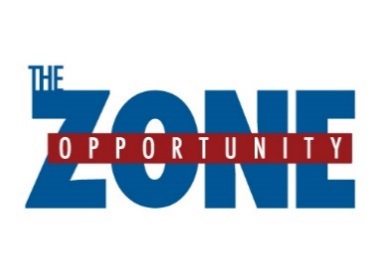 Signed into law on December 22, 2017 by President Trump, the Tax Cut Act of 2017 (the Act) provides significant federal tax incentives to investors who invest in U.S. Department of Treasury designated Opportunity Funds that reinvest the invested capital into enterprises in federally designated Opportunity Zones. 
Deferral of capital gains for up to 7 years.: Taxation on original gains is deferred up to 7 years or December 31, 2026
Reduction of capital gain taxes: The deferred taxes are reduced by 10% if held for 5 years, or 15% if held for 7 years
No taxation on capital gains of Opportunity Fund Investments. No capital gains taxes on gains from QOF if held in QOF is held for 10 or more years.

The Act permitted the governors of each state, Puerto Rico and the U.S. Virgin Islands and the mayor of the District of Columbia to nominate up to 25% of their jurisdiction’s low-income census tracts to be Opportunity Zones. Governors were required to submit nominations to the U.S. Department of Treasury no later than April 20,2018. All met the deadline. 
As a result, 8,762 census tracts across the country have been designated Opportunity Zones. Approximately 50% of HBCUs are located in federally designated Opportunity Zones.
NOT AN OFFER TO PURCHASE OR SELL SECURITIES.
THE CONTENT IS PROVIDED FOR INFORMATIONAL PURPOSES ONLY AND IS NOT AN OFFER TO SELL SECURITIES OR THE SOLICITATION OF AN OFFER TO PURCHASE SECURITIES AND MAY NOT BE RELIED UPON IN CONNECTION WITH THE PURCHASE OR SALE OF ANY SECURITY. ANY OFFERING OR SOLICITATION WILL BE MADE ONLY TO QUALIFIED PROSPECTIVE INVESTORS PURSUANT TO A CONFIDENTIAL PRIVATE PLACEMENT MEMORANDUM AND SUBSCRIPTION DOCUMENTS, ALL OF WHICH SHOULD BE READ IN THEIR ENTIRETY.
RENAISSANCE HBCU OPPORTUNITY FUND
Objectives of our HBCU Opportunity Zone Initiative 
 
The HBCU Opportunity Fund is dedicated to the principle that investors can do well by doing good. We are unequivocally committed to investing in quality real estate projects that enhance the economic vitality of HBCUs and their surrounding improve communities. 
We will focus upon investments in mixed-use projects and HBCU Teaching Hotels in federally designated Opportunity Zones.
The residential units in the mixed-use projects will be targeted to faculty, staff, graduate students, and military veterans attending nearby HBCUs with their GI Bill benefits
The commercial spaces in the mixed-use projects will be expected to attract retailers and service providers capable of helping to achieve four critically important goals:
Bringing quality goods and services to HBCUs, project tenants and the surrounding neighborhoods;
Creating meaningful employment opportunities;
Thriving economically thereby contributing to the financial stabilization and viability of the project; and
Serving as a catalyst for additional investment.
The HBCU Teaching Hotels will serve as “hands-on” teaching venues for students studying Hospitality Management or Business Administration at nearby HBCUs. Just as university teaching hospitals prepare future generations of health care professionals, the HBCU Teaching Hotels will prepare future generations of hospitality executives and entrepreneurs.
Partnering HBCUs will be afforded the opportunity to share in the net income generated by the operation and future sale of the projects.
NOT AN OFFER TO PURCHASE OR SELL SECURITIES.
THE CONTENT IS PROVIDED FOR INFORMATIONAL PURPOSES ONLY AND IS NOT AN OFFER TO SELL SECURITIES OR THE SOLICITATION OF AN OFFER TO PURCHASE SECURITIES AND MAY NOT BE RELIED UPON IN CONNECTION WITH THE PURCHASE OR SALE OF ANY SECURITY. ANY OFFERING OR SOLICITATION WILL BE MADE ONLY TO QUALIFIED PROSPECTIVE INVESTORS PURSUANT TO A CONFIDENTIAL PRIVATE PLACEMENT MEMORANDUM AND SUBSCRIPTION DOCUMENTS, ALL OF WHICH SHOULD BE READ IN THEIR ENTIRETY.
RENAISSANCE HBCU OPPORTUNITY FUND
HBCU Mixed Use Projects
Much more than a mere collection of residences, mixed-use developments provide attractive housing opportunities while bringing quality goods and services to communities.  They invigorate neighborhoods and change the way people live, work and play. 
The residential components of the mixed-use projects will provide quality rental housing targeted to faculty, staff, graduate students and military veterans. The commercial components will bring quality goods and services to HBCU communities. Examples of types of commercial tenants targeted for HBCU mixed-use projects include grocery stores, sit down restaurants with wait service, health care facilities, and coffee shops. We are particularly interested in attracting health care providers to U.S. HHS designated Medically Underserved Communities and supermarkets to USDA designated Food Deserts.
Returning U.S. military veterans attending HBCUs will be welcome in our mixed-use properties. The Post 9-11 amendments to the GI Bill make full time college students eligible for monthly rent stipends. The actual monthly amounts vary by region and are determined by housing costs in the geographical region where the college/university is located. For example, stipends are S 1,344 for military veterans attending Stillman College in Tuscaloosa AL, 1,233 for North Carolina Central in Durham, NC, $ 1,584 for Norfolk State University in Norfolk VA and $1,452 for Virginia State University in Petersburg VA and Virginia Union University in Richmond VA.
NOT AN OFFER TO PURCHASE OR SELL SECURITIES.
THE CONTENT IS PROVIDED FOR INFORMATIONAL PURPOSES ONLY AND IS NOT AN OFFER TO SELL SECURITIES OR THE SOLICITATION OF AN OFFER TO PURCHASE SECURITIES AND MAY NOT BE RELIED UPON IN CONNECTION WITH THE PURCHASE OR SALE OF ANY SECURITY. ANY OFFERING OR SOLICITATION WILL BE MADE ONLY TO QUALIFIED PROSPECTIVE INVESTORS PURSUANT TO A CONFIDENTIAL PRIVATE PLACEMENT MEMORANDUM AND SUBSCRIPTION DOCUMENTS, ALL OF WHICH SHOULD BE READ IN THEIR ENTIRETY.
RENAISSANCE HBCU OPPORTUNITY FUND
The HBCU Teaching Hotels
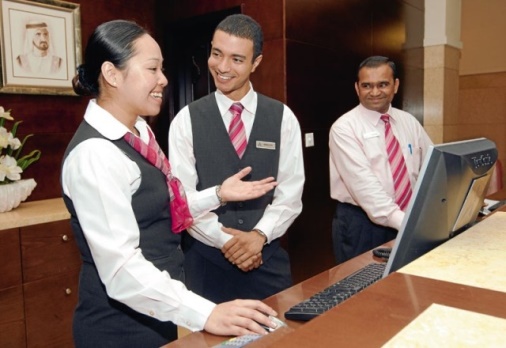 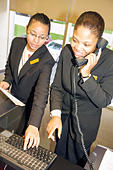 Just as university teaching hospitals prepare future generations of health care professionals, the HBCU Teaching Hotels will prepare future generations of hospitality executives and entrepreneurs. Our HBCU Teaching hotels will be educators and job creators. They will serve as “hands-on” teaching venues for students studying Hospitality Management or Business Administration at nearby HBCUs. All HBCU Teaching Hotels will provide paid internships for Pell grant eligible students. All will partner with local workforce development organizations to hire and train unemployed and underemployed persons for entry level positions.
Hotels are dynamic stimuli for substantial economic development.  They attract tourists and business guests with disposable incomes and contribute to local tax bases. The demand for goods and services by hotel guests serve as catalysts for organizing and expanding local businesses. A number of U.S. larger universities operate teaching hotels, including Cornell University in Ithaca NY and Virginia Tech University in Blacksburg VA. Cornell’s on-campus Statler Hotel serves as a laboratory for the university’s highly acclaimed School of Hotel Administration. The 153-room full-service hotel contains a conference center, three restaurants, and more than 14,000 square feet of meeting and banquet facilities.
NOT AN OFFER TO PURCHASE OR SELL SECURITIES.
THE CONTENT IS PROVIDED FOR INFORMATIONAL PURPOSES ONLY AND IS NOT AN OFFER TO SELL SECURITIES OR THE SOLICITATION OF AN OFFER TO PURCHASE SECURITIES AND MAY NOT BE RELIED UPON IN CONNECTION WITH THE PURCHASE OR SALE OF ANY SECURITY. ANY OFFERING OR SOLICITATION WILL BE MADE ONLY TO QUALIFIED PROSPECTIVE INVESTORS PURSUANT TO A CONFIDENTIAL PRIVATE PLACEMENT MEMORANDUM AND SUBSCRIPTION DOCUMENTS, ALL OF WHICH SHOULD BE READ IN THEIR ENTIRETY.
RENAISSANCE HBCU OPPORTUNITY FUND
Exit Strategies
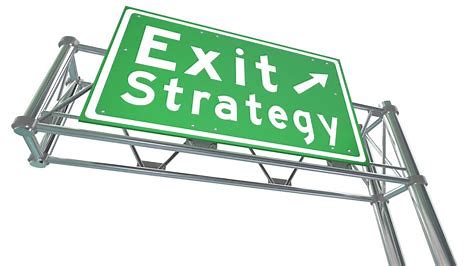 We anticipate that the projects will be sold at the then fair market value as soon as feasible and expedient after the 10th anniversary of completion and occupancy. The partnering HBCU or an affiliate will receive rights of first refusal. 
We suggest the HUD 223(f) program to be a viable option to finance acquisitions of the mixed-use projects. The HUD 223(f) mortgage insurance program facilitates funding the refinancing or acquisition of apartment properties that are at least three years old. Basic terms of the HUD 223(f) program are as follows:
LTV: 83%.
DSC: 1.17.
Term: 35 years.
Amortization: Fully amortized. Personal Liability: None. Non-recourse.
Assumable: Yes.
Repairs/Improvements: Funds for repairs, deferred maintenance and capital improvements for generally up to the greater of (1) 15% of value, or (2) $6,500 per unit (adjusted for high cost areas), or (3) 20% of the mortgage proceeds applied to rehabilitation expenses can be included in the loan amount, subject to maximum loan limitations.
Commercial Component: Permissible, but cannot exceed 20% of the net rental area, or 25% of the gross revenues.
NOT AN OFFER TO PURCHASE OR SELL SECURITIES.
THE CONTENT IS PROVIDED FOR INFORMATIONAL PURPOSES ONLY AND IS NOT AN OFFER TO SELL SECURITIES OR THE SOLICITATION OF AN OFFER TO PURCHASE SECURITIES AND MAY NOT BE RELIED UPON IN CONNECTION WITH THE PURCHASE OR SALE OF ANY SECURITY. ANY OFFERING OR SOLICITATION WILL BE MADE ONLY TO QUALIFIED PROSPECTIVE INVESTORS PURSUANT TO A CONFIDENTIAL PRIVATE PLACEMENT MEMORANDUM AND SUBSCRIPTION DOCUMENTS, ALL OF WHICH SHOULD BE READ IN THEIR ENTIRETY.
RENAISSANCE HBCU OPPORTUNITY FUND
The  Positive Impacts Upon HBCUs and Surrounding Neighborhoods Will Be Substantial
All Fund investments will significantly enhance the economic viability of HBCU and their surrounding neighborhoods and help improve the lives of HBCU students and neighborhood residents. All investee projects will be able to demonstrate capacity to achieve several of the outcomes.
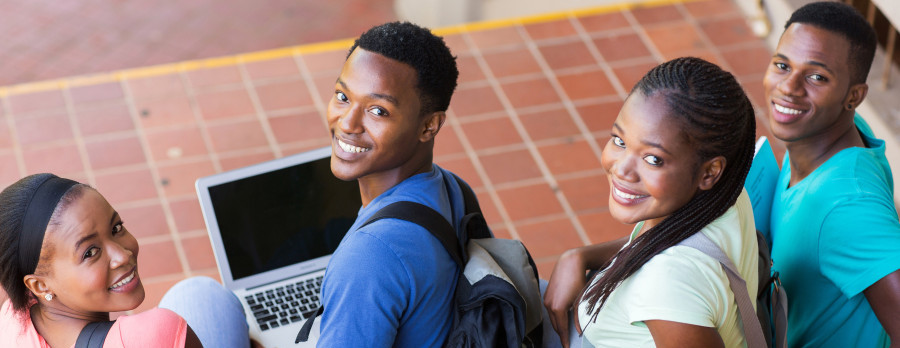 NOT AN OFFER TO PURCHASE OR SELL SECURITIES.
THE CONTENT IS PROVIDED FOR INFORMATIONAL PURPOSES ONLY AND IS NOT AN OFFER TO SELL SECURITIES OR THE SOLICITATION OF AN OFFER TO PURCHASE SECURITIES AND MAY NOT BE RELIED UPON IN CONNECTION WITH THE PURCHASE OR SALE OF ANY SECURITY. ANY OFFERING OR SOLICITATION WILL BE MADE ONLY TO QUALIFIED PROSPECTIVE INVESTORS PURSUANT TO A CONFIDENTIAL PRIVATE PLACEMENT MEMORANDUM AND SUBSCRIPTION DOCUMENTS, ALL OF WHICH SHOULD BE READ IN THEIR ENTIRETY.
RENAISSANCE HBCU OPPORTUNITY FUND
Income and Asset Building Opportunities for HBCUs: Each partner HBCU will be provided the opportunity to share in the net income generated by the project. The HBCUs will also be afforded the opportunity to acquire the real estate asset upon the conclusion of the 10-year Opportunity Fund compliance period.
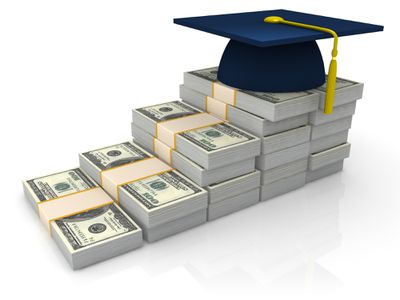 NOT AN OFFER TO PURCHASE OR SELL SECURITIES.
THE CONTENT IS PROVIDED FOR INFORMATIONAL PURPOSES ONLY AND IS NOT AN OFFER TO SELL SECURITIES OR THE SOLICITATION OF AN OFFER TO PURCHASE SECURITIES AND MAY NOT BE RELIED UPON IN CONNECTION WITH THE PURCHASE OR SALE OF ANY SECURITY. ANY OFFERING OR SOLICITATION WILL BE MADE ONLY TO QUALIFIED PROSPECTIVE INVESTORS PURSUANT TO A CONFIDENTIAL PRIVATE PLACEMENT MEMORANDUM AND SUBSCRIPTION DOCUMENTS, ALL OF WHICH SHOULD BE READ IN THEIR ENTIRETY.
RENAISSANCE HBCU OPPORTUNITY FUND
Job Creation The mixed use and hospitality projects will create substantial numbers of jobs.
Accessible jobs: The HBCU Teaching Hotels, the tenant businesses in the neighborhood retail and mixed-use developments will be encouraged to recruit, hire and train HBCU students and neighborhood residents for the newly created jobs.
Quality Jobs. The tenant businesses in the mixed-use developments will be encouraged to provide comprehensive employee benefits packages , training and opportunities for advancement and pay wages equal to or greater than the living wages for the specific locations as determined by the MIT Living Wage Calculator  www.livingwage.edu
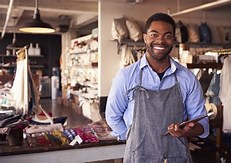 NOT AN OFFER TO PURCHASE OR SELL SECURITIES.
THE CONTENT IS PROVIDED FOR INFORMATIONAL PURPOSES ONLY AND IS NOT AN OFFER TO SELL SECURITIES OR THE SOLICITATION OF AN OFFER TO PURCHASE SECURITIES AND MAY NOT BE RELIED UPON IN CONNECTION WITH THE PURCHASE OR SALE OF ANY SECURITY. ANY OFFERING OR SOLICITATION WILL BE MADE ONLY TO QUALIFIED PROSPECTIVE INVESTORS PURSUANT TO A CONFIDENTIAL PRIVATE PLACEMENT MEMORANDUM AND SUBSCRIPTION DOCUMENTS, ALL OF WHICH SHOULD BE READ IN THEIR ENTIRETY.
RENAISSANCE HBCU OPPORTUNITY FUND
Housing. The availability of quality, fair-priced housing adjacent to their campuses will help HBCUs attract and retain talented faculty and staff.
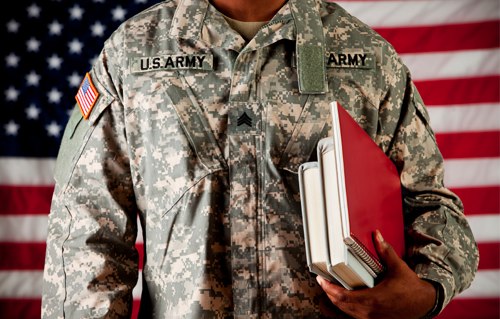 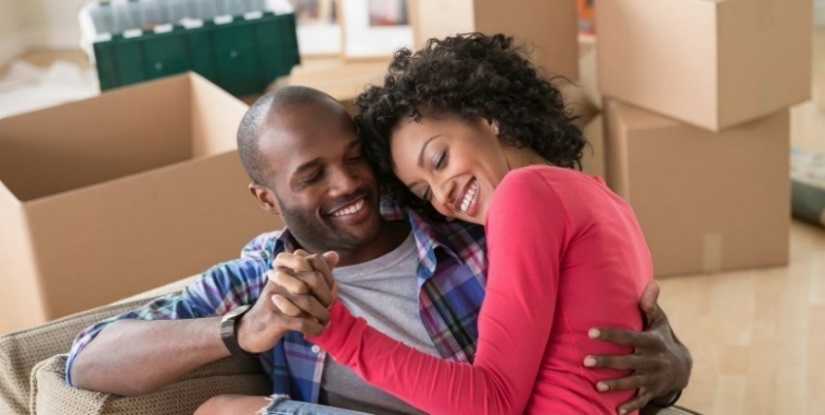 Quality housing will also assist HBCUs recruit military veterans. The Post 9-11 amendments to the GI Bill make full time college students eligible for monthly rent stipends. Specific amounts vary by geographical location. Representative examples include:
$1,233 for veterans attending N.C. A and T University in Greensboro NC;
$1,344 for veterans attending Stillman College in Tuscaloosa AL;
$1,452 for veterans attending Virginia State and Virginia Union Universities in the Richmond VA area; and 
$1,587 for veterans attending Norfolk State University in Norfolk VA.
Also, while college students are generally prohibited by federal law from receiving HUD Housing Choice Vouchers (formerly referred to as Section 8), married U.S. military veterans over the age of 23 with one or more children are statutorily exempted.
NOT AN OFFER TO PURCHASE OR SELL SECURITIES.
THE CONTENT IS PROVIDED FOR INFORMATIONAL PURPOSES ONLY AND IS NOT AN OFFER TO SELL SECURITIES OR THE SOLICITATION OF AN OFFER TO PURCHASE SECURITIES AND MAY NOT BE RELIED UPON IN CONNECTION WITH THE PURCHASE OR SALE OF ANY SECURITY. ANY OFFERING OR SOLICITATION WILL BE MADE ONLY TO QUALIFIED PROSPECTIVE INVESTORS PURSUANT TO A CONFIDENTIAL PRIVATE PLACEMENT MEMORANDUM AND SUBSCRIPTION DOCUMENTS, ALL OF WHICH SHOULD BE READ IN THEIR ENTIRETY.
RENAISSANCE HBCU OPPORTUNITY FUND
Commercial Goods and Services. The commercial component of the mixed-use projects will bring businesses offering quality goods and services to the HBCU community and surrounding neighborhoods.       Chef Claudy Enterprises, a restaurant development and management firm, is expected to develop and operate family-oriented restaurants in the commercial components the mixed-use projects. The restaurants will include that will also serve as venues for a hospitality and culinary art training program.     Chef Claudy Enterprises is controlled by Chef Claudy Pierre. The award-winning chef operates Arnold Tea Shop, a successful restaurant and Empowerment Awareness & Training, an equally successful culinary arts program for low income youth in Pittsburg PA near the city’s low-income Hill District.      The restaurants will include an Arnold’s Tea Shop, a sit-down restaurant with wait service with an adjacent coffee shop and franchised casual dining restaurant such as a Little Big Burger or BRG Burger, Zaxby’s or Blaze. The Arnold’s will host poetry readings, book signings and other educational cultural events.
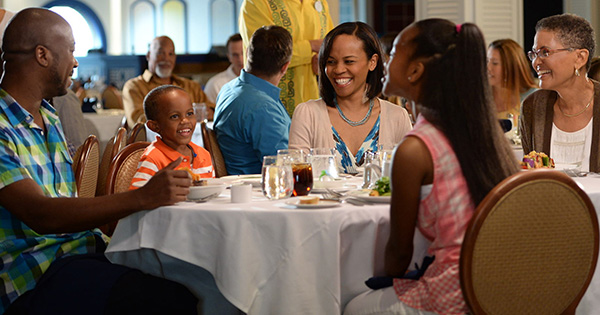 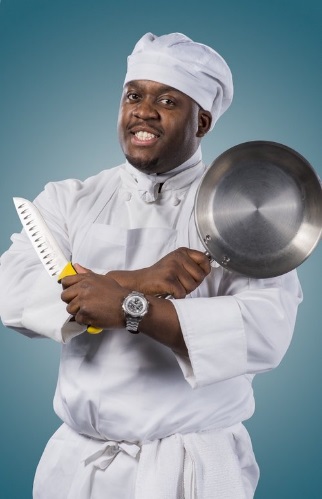 Chef Claudy
NOT AN OFFER TO PURCHASE OR SELL SECURITIES.
THE CONTENT IS PROVIDED FOR INFORMATIONAL PURPOSES ONLY AND IS NOT AN OFFER TO SELL SECURITIES OR THE SOLICITATION OF AN OFFER TO PURCHASE SECURITIES AND MAY NOT BE RELIED UPON IN CONNECTION WITH THE PURCHASE OR SALE OF ANY SECURITY. ANY OFFERING OR SOLICITATION WILL BE MADE ONLY TO QUALIFIED PROSPECTIVE INVESTORS PURSUANT TO A CONFIDENTIAL PRIVATE PLACEMENT MEMORANDUM AND SUBSCRIPTION DOCUMENTS, ALL OF WHICH SHOULD BE READ IN THEIR ENTIRETY.
RENAISSANCE HBCU OPPORTUNITY FUND
Community Goods and Services. Fund Manager is striving to bring health care facilities to U.S. Department of Health & Human Services designated Medically Underserved Communities.
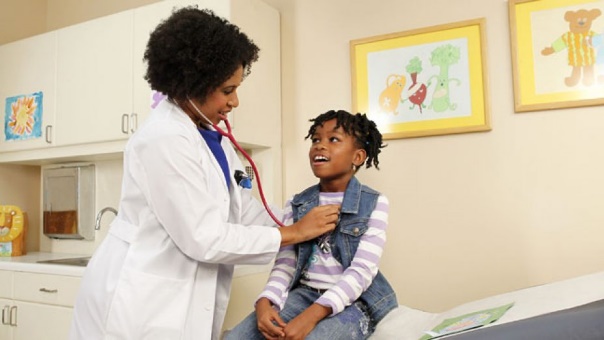 NOT AN OFFER TO PURCHASE OR SELL SECURITIES.
THE CONTENT IS PROVIDED FOR INFORMATIONAL PURPOSES ONLY AND IS NOT AN OFFER TO SELL SECURITIES OR THE SOLICITATION OF AN OFFER TO PURCHASE SECURITIES AND MAY NOT BE RELIED UPON IN CONNECTION WITH THE PURCHASE OR SALE OF ANY SECURITY. ANY OFFERING OR SOLICITATION WILL BE MADE ONLY TO QUALIFIED PROSPECTIVE INVESTORS PURSUANT TO A CONFIDENTIAL PRIVATE PLACEMENT MEMORANDUM AND SUBSCRIPTION DOCUMENTS, ALL OF WHICH SHOULD BE READ IN THEIR ENTIRETY.
RENAISSANCE HBCU OPPORTUNITY FUND
Healthy Foods. We are particularly interested in mixed use projects with commercial components capable of bringing supermarkets to U.S. Department of Agriculture designated Food Deserts.
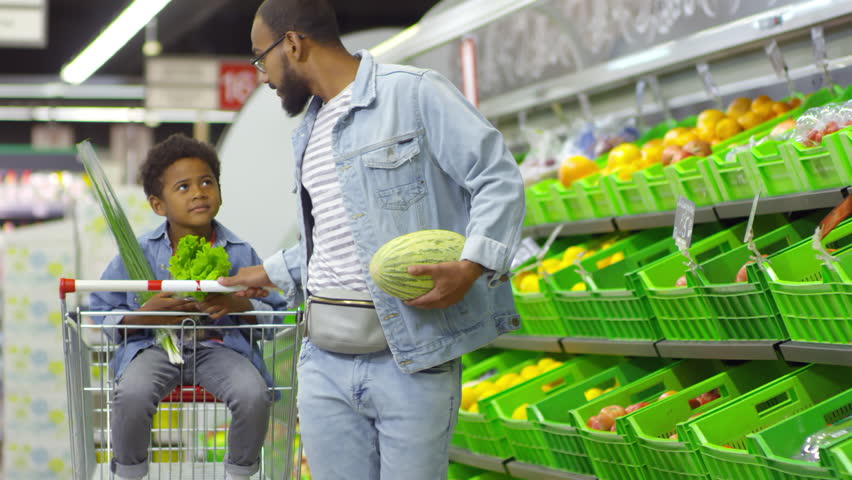 NOT AN OFFER TO PURCHASE OR SELL SECURITIES.
THE CONTENT IS PROVIDED FOR INFORMATIONAL PURPOSES ONLY AND IS NOT AN OFFER TO SELL SECURITIES OR THE SOLICITATION OF AN OFFER TO PURCHASE SECURITIES AND MAY NOT BE RELIED UPON IN CONNECTION WITH THE PURCHASE OR SALE OF ANY SECURITY. ANY OFFERING OR SOLICITATION WILL BE MADE ONLY TO QUALIFIED PROSPECTIVE INVESTORS PURSUANT TO A CONFIDENTIAL PRIVATE PLACEMENT MEMORANDUM AND SUBSCRIPTION DOCUMENTS, ALL OF WHICH SHOULD BE READ IN THEIR ENTIRETY.
RENAISSANCE HBCU OPPORTUNITY FUND
Financing Minority Businesses. Minority entrepreneurs will be recruited and encouraged to open new businesses or expand existing businesses in the commercial components of the mixed-use projects.
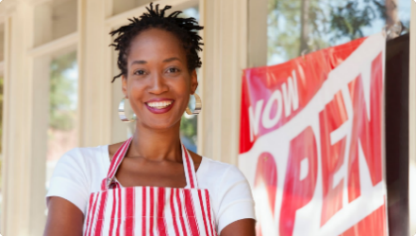 NOT AN OFFER TO PURCHASE OR SELL SECURITIES.
THE CONTENT IS PROVIDED FOR INFORMATIONAL PURPOSES ONLY AND IS NOT AN OFFER TO SELL SECURITIES OR THE SOLICITATION OF AN OFFER TO PURCHASE SECURITIES AND MAY NOT BE RELIED UPON IN CONNECTION WITH THE PURCHASE OR SALE OF ANY SECURITY. ANY OFFERING OR SOLICITATION WILL BE MADE ONLY TO QUALIFIED PROSPECTIVE INVESTORS PURSUANT TO A CONFIDENTIAL PRIVATE PLACEMENT MEMORANDUM AND SUBSCRIPTION DOCUMENTS, ALL OF WHICH SHOULD BE READ IN THEIR ENTIRETY.
RENAISSANCE HBCU OPPORTUNITY FUND
Promoting Environmentally Sustainable Outcomes. Each project will be LEED certified. Two reports, Re-Assessing Green Building Performance: A Post Occupancy Evaluation of 22 Buildings, a 2011 US Department of Energy and McGraw-Hill Construction (2012). World Green Buildings Study have confirmed that LEED-certified buildings have 34 %lower CO2 emissions, consume 25 % less energy and 11 % less water than conventional buildings. The cost savings will reduce utility expenses to both building tenants and building owners.
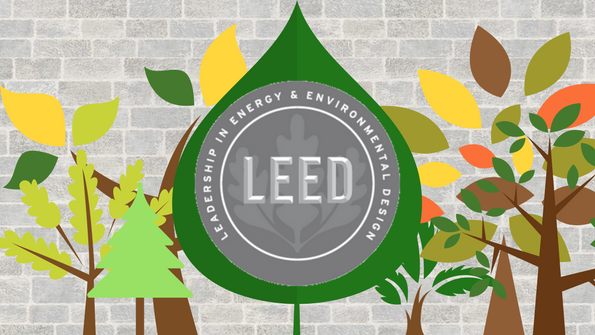 NOT AN OFFER TO PURCHASE OR SELL SECURITIES.
THE CONTENT IS PROVIDED FOR INFORMATIONAL PURPOSES ONLY AND IS NOT AN OFFER TO SELL SECURITIES OR THE SOLICITATION OF AN OFFER TO PURCHASE SECURITIES AND MAY NOT BE RELIED UPON IN CONNECTION WITH THE PURCHASE OR SALE OF ANY SECURITY. ANY OFFERING OR SOLICITATION WILL BE MADE ONLY TO QUALIFIED PROSPECTIVE INVESTORS PURSUANT TO A CONFIDENTIAL PRIVATE PLACEMENT MEMORANDUM AND SUBSCRIPTION DOCUMENTS, ALL OF WHICH SHOULD BE READ IN THEIR ENTIRETY.
RENAISSANCE HBCU OPPORTUNITY FUND
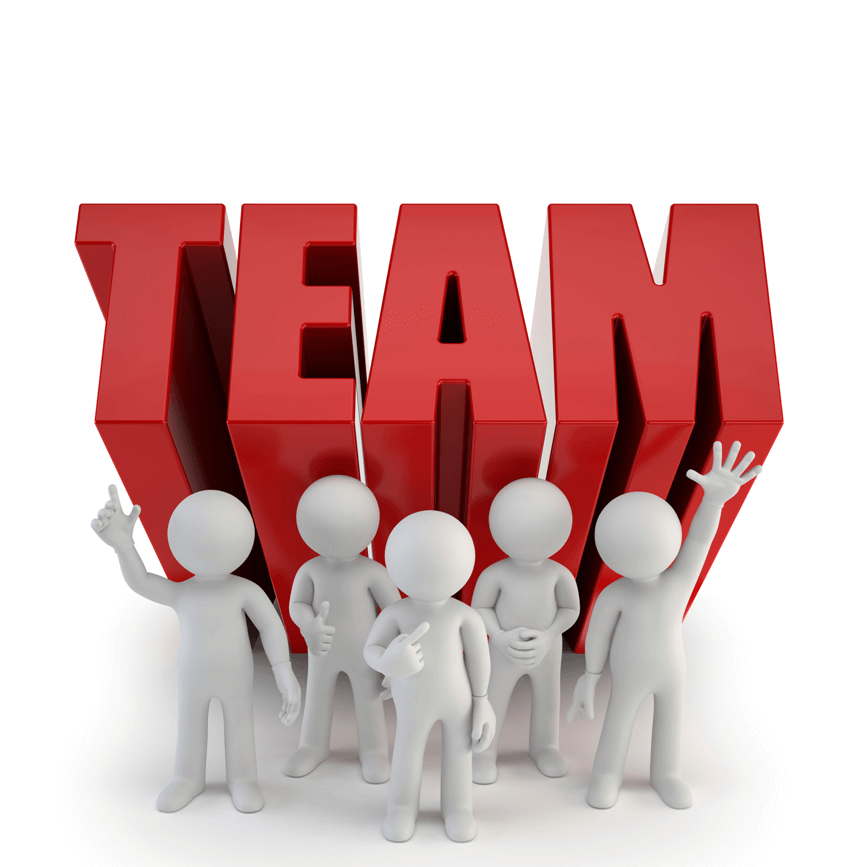 NOT AN OFFER TO PURCHASE OR SELL SECURITIES.
THE CONTENT IS PROVIDED FOR INFORMATIONAL PURPOSES ONLY AND IS NOT AN OFFER TO SELL SECURITIES OR THE SOLICITATION OF AN OFFER TO PURCHASE SECURITIES AND MAY NOT BE RELIED UPON IN CONNECTION WITH THE PURCHASE OR SALE OF ANY SECURITY. ANY OFFERING OR SOLICITATION WILL BE MADE ONLY TO QUALIFIED PROSPECTIVE INVESTORS PURSUANT TO A CONFIDENTIAL PRIVATE PLACEMENT MEMORANDUM AND SUBSCRIPTION DOCUMENTS, ALL OF WHICH SHOULD BE READ IN THEIR ENTIRETY.
RENAISSANCE HBCU OPPORTUNITY FUND
Fund Manager & Real Estate Finance Project Advisor: Renaissance Equity Partners (REP) www.renequity.com is an economic development finance advisory and private equity firm with a focus on emerging domestic communities. REP has significant experience and expertise the New Markets Tax Credit (NMTC) program and a variety of economic development initiatives. REP manages a $125 million real estate loan portfolio on behalf of a municipal economic development lender.
REP leadership has accessed the NMTC program to help finance important economic development projects in eight states with an aggregate development cost exceeding $1.0 billion. They were the very first in the country to successfully develop a strategy to finance a real estate project with tax- exempt bonds in tandem with NMTC. They were also the first to develop a strategy to finance a mixed-use residential/commercial project with HUD capital funds and NMTC. They view their launch of the Renaissance Opportunity Fund as the logical extension of their successful experiences developing and implementing NMTC investment strategies.
Robert K. (Bob) Jenkins Jr. is Senior Managing Director & CEO. A graduate of Howard University and the George Washington University School of Law, Bob is licensed to practice before a number of tribunals including the US Tax Court and the US Supreme Court. He has successfully completed post graduate studies in real estate development finance at the MIT Center for Real Estate.
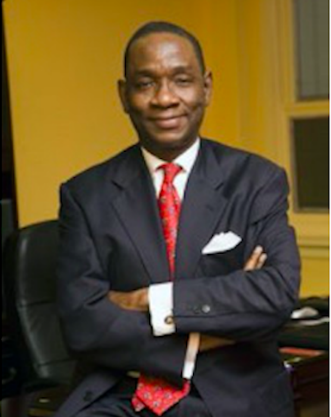 Bob Jenkins
NOT AN OFFER TO PURCHASE OR SELL SECURITIES.
THE CONTENT IS PROVIDED FOR INFORMATIONAL PURPOSES ONLY AND IS NOT AN OFFER TO SELL SECURITIES OR THE SOLICITATION OF AN OFFER TO PURCHASE SECURITIES AND MAY NOT BE RELIED UPON IN CONNECTION WITH THE PURCHASE OR SALE OF ANY SECURITY. ANY OFFERING OR SOLICITATION WILL BE MADE ONLY TO QUALIFIED PROSPECTIVE INVESTORS PURSUANT TO A CONFIDENTIAL PRIVATE PLACEMENT MEMORANDUM AND SUBSCRIPTION DOCUMENTS, ALL OF WHICH SHOULD BE READ IN THEIR ENTIRETY.
RENAISSANCE HBCU OPPORTUNITY FUND
Brian C. Jenkins is Senior Managing Director & COO. Brian has than three decades experience in loan servicing, for-forma development, asset management and portfolio analysis. He is proficient in the customization and use of sophisticated real estate investment analytical and loan servicing software.  Brian is a graduate of Lincoln University.
Sharon Martin, CPA.  Sharon Martin is the former CFO of one of the District of Columbia’s most successful community development corporations(“CDC”), where she was deeply involved in the financing of many commercial and residential projects from land acquisition through construction and occupancy. Ms. Martin left the CDC to become one of the founding principals of Advance Financial, a financial services firm located in suburban Washington, DC. Advance Financial became very active in assisting small and medium sized businesses in metropolitan Washington. They were also known for providing guidance to start-up companies and setting them on a path to success and growth. Ms. Martin is a licensed Certified Public Accountant (CPA). She is a graduate of the University of Wisconsin-Madison where she received a BS in Business Administration with an emphasis on accounting.

Robert K. (Rob) Jenkins III is Managing Director. Rob is responsible for the identification, quantitative analysis and financial modeling of investments. Rob attended Vassar College where he majored in Computer Science and St. John’s University where he earned an MBA in Finance.
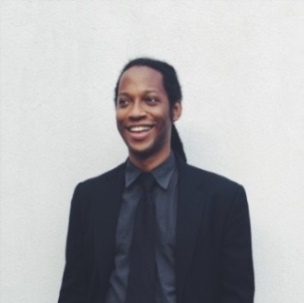 NOT AN OFFER TO PURCHASE OR SELL SECURITIES.
THE CONTENT IS PROVIDED FOR INFORMATIONAL PURPOSES ONLY AND IS NOT AN OFFER TO SELL SECURITIES OR THE SOLICITATION OF AN OFFER TO PURCHASE SECURITIES AND MAY NOT BE RELIED UPON IN CONNECTION WITH THE PURCHASE OR SALE OF ANY SECURITY. ANY OFFERING OR SOLICITATION WILL BE MADE ONLY TO QUALIFIED PROSPECTIVE INVESTORS PURSUANT TO A CONFIDENTIAL PRIVATE PLACEMENT MEMORANDUM AND SUBSCRIPTION DOCUMENTS, ALL OF WHICH SHOULD BE READ IN THEIR ENTIRETY.
RENAISSANCE HBCU OPPORTUNITY FUND
Investment Opportunity and Monitoring Advisors: HBCU Community Development Action Coalition
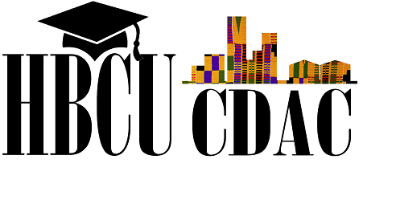 Founded in 2010 by community development practitioners, the mission of the HBCU Community Development Action Coalition is to work within HBCU communities in creating healthy, sustainable, economically viable communities and campuses. The Coalition carries out its mission by partnering with HBCUs to implement its Campus Plus Community Initiative (CPCI), a comprehensive initiative to help strengthen the economic vitality of HBCUs by leading and coordinating transformative community economic development projects and initiatives on or near their campuses.

Larry Salley, CEO of the Benedict – Allen Community Development Corporation is Chairman. Ronald Butler is Executive. Both are experienced community development professionals.
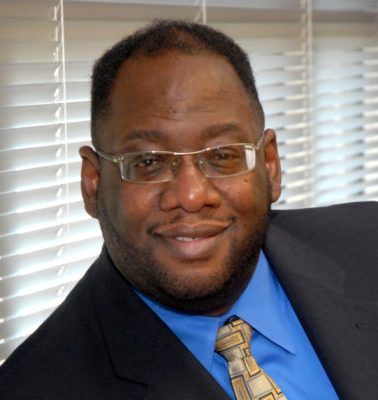 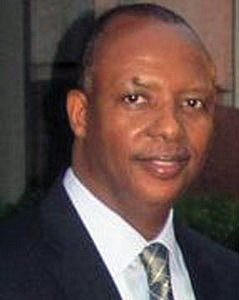 Larry Salley                                                               Ron Butler
NOT AN OFFER TO PURCHASE OR SELL SECURITIES.
THE CONTENT IS PROVIDED FOR INFORMATIONAL PURPOSES ONLY AND IS NOT AN OFFER TO SELL SECURITIES OR THE SOLICITATION OF AN OFFER TO PURCHASE SECURITIES AND MAY NOT BE RELIED UPON IN CONNECTION WITH THE PURCHASE OR SALE OF ANY SECURITY. ANY OFFERING OR SOLICITATION WILL BE MADE ONLY TO QUALIFIED PROSPECTIVE INVESTORS PURSUANT TO A CONFIDENTIAL PRIVATE PLACEMENT MEMORANDUM AND SUBSCRIPTION DOCUMENTS, ALL OF WHICH SHOULD BE READ IN THEIR ENTIRETY.
RENAISSANCE HBCU OPPORTUNITY FUND
Fund Management and Reporting Services Advisor: Dudley Ventures www.dudleyventures.com. The Phoenix AZ. based firm has a 20 year + proven track record of managing the fund reporting and accounting of complex tax- deferred investments and government regulated investment programs. The firm has been an innovator in tax credit investments. Dudley Ventures has invested over $1.6 billion in tax credit transactions representing multiple tax credit asset classes and has over $1 billion under management. Dudley Ventures has a staff of 25 full time professionals including a Fund Reporting Team, a Financial Reporting Team, a Financial Reporting and Accounting Department and a full-time Compliance Department to handle fund reporting and asset management requirements. 
James D. (Jim) Howard, Jr. is the founder and CEO. He founded Dudley Ventures in 1996.   A licensed member of the Arizona State Bar, Jim earned his undergraduate degree from the College of the Holy Cross in Worcester, Massachusetts and a law degree from Georgetown University Law Center in Washington, D.C.
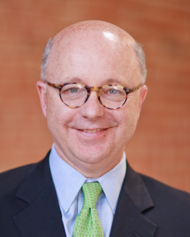 Jim Howard
NOT AN OFFER TO PURCHASE OR SELL SECURITIES.
THE CONTENT IS PROVIDED FOR INFORMATIONAL PURPOSES ONLY AND IS NOT AN OFFER TO SELL SECURITIES OR THE SOLICITATION OF AN OFFER TO PURCHASE SECURITIES AND MAY NOT BE RELIED UPON IN CONNECTION WITH THE PURCHASE OR SALE OF ANY SECURITY. ANY OFFERING OR SOLICITATION WILL BE MADE ONLY TO QUALIFIED PROSPECTIVE INVESTORS PURSUANT TO A CONFIDENTIAL PRIVATE PLACEMENT MEMORANDUM AND SUBSCRIPTION DOCUMENTS, ALL OF WHICH SHOULD BE READ IN THEIR ENTIRETY.
RENAISSANCE HBCU OPPORTUNITY FUND
Legal Counsel: Butler Snow law firm (www.butlersnow.com).  Alveno N. Castilla and Ashley N. Wicks are partners in Butler Snow, a full-service law firm with offices concentrated in the southeast. Both Alveno and Ashley have significant experience in economic development finance law.  Alveno is a graduate of Millsaps College, where he earned B.A. and MBA degrees, and the University of Virginia School of Law, where he served as Editor-in-Chief of the Virginia Tax Review. He is also a Certified Public Accountant. Alveno was selected in a recent Mississippi Business Journal poll as one of 50 lawyers in the State of Mississippi to receive the "Leadership in Law " recognition. 

Ashley received both her undergraduate and master’s degrees from Jackson State University. She received her Juris Doctor from Tulane University and her Master of Law in taxation from the University of Alabama. She is admitted to practice in Mississippi, Texas and the District of Columbia. The Mississippi Business Journal named her in the top 10 of their 2016 list of 50 Top Professionals Under 40.
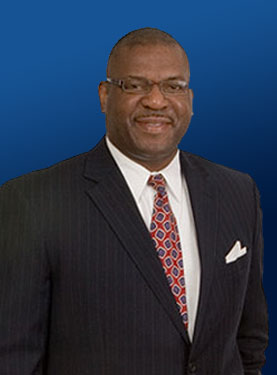 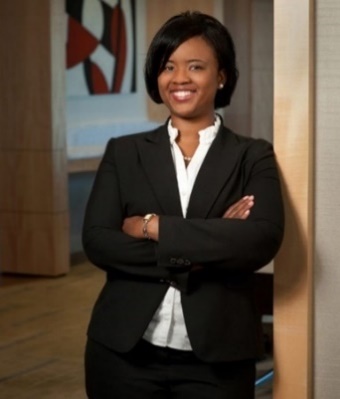 Alveno Castilla                                     Ashley Wicks
NOT AN OFFER TO PURCHASE OR SELL SECURITIES.
THE CONTENT IS PROVIDED FOR INFORMATIONAL PURPOSES ONLY AND IS NOT AN OFFER TO SELL SECURITIES OR THE SOLICITATION OF AN OFFER TO PURCHASE SECURITIES AND MAY NOT BE RELIED UPON IN CONNECTION WITH THE PURCHASE OR SALE OF ANY SECURITY. ANY OFFERING OR SOLICITATION WILL BE MADE ONLY TO QUALIFIED PROSPECTIVE INVESTORS PURSUANT TO A CONFIDENTIAL PRIVATE PLACEMENT MEMORANDUM AND SUBSCRIPTION DOCUMENTS, ALL OF WHICH SHOULD BE READ IN THEIR ENTIRETY.
RENAISSANCE HBCU OPPORTUNITY FUND
For additional information, please contact:
 
 
Brian C. Jenkins
Renaissance Equity Partners
7600 Georgia Avenue N.W.
Suite 404
Washington DC 20012 -1616
(202) 236-2865 Ext. 30 
bcjenkins@renequity.com
NOT AN OFFER TO PURCHASE OR SELL SECURITIES.
THE CONTENT IS PROVIDED FOR INFORMATIONAL PURPOSES ONLY AND IS NOT AN OFFER TO SELL SECURITIES OR THE SOLICITATION OF AN OFFER TO PURCHASE SECURITIES AND MAY NOT BE RELIED UPON IN CONNECTION WITH THE PURCHASE OR SALE OF ANY SECURITY. ANY OFFERING OR SOLICITATION WILL BE MADE ONLY TO QUALIFIED PROSPECTIVE INVESTORS PURSUANT TO A CONFIDENTIAL PRIVATE PLACEMENT MEMORANDUM AND SUBSCRIPTION DOCUMENTS, ALL OF WHICH SHOULD BE READ IN THEIR ENTIRETY.
RENAISSANCE HBCU OPPORTUNITY FUND
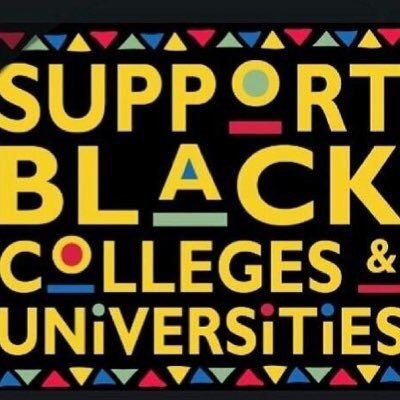 NOT AN OFFER TO PURCHASE OR SELL SECURITIES.
THE CONTENT IS PROVIDED FOR INFORMATIONAL PURPOSES ONLY AND IS NOT AN OFFER TO SELL SECURITIES OR THE SOLICITATION OF AN OFFER TO PURCHASE SECURITIES AND MAY NOT BE RELIED UPON IN CONNECTION WITH THE PURCHASE OR SALE OF ANY SECURITY. ANY OFFERING OR SOLICITATION WILL BE MADE ONLY TO QUALIFIED PROSPECTIVE INVESTORS PURSUANT TO A CONFIDENTIAL PRIVATE PLACEMENT MEMORANDUM AND SUBSCRIPTION DOCUMENTS, ALL OF WHICH SHOULD BE READ IN THEIR ENTIRETY.